Russe : niveau A2Урок 1
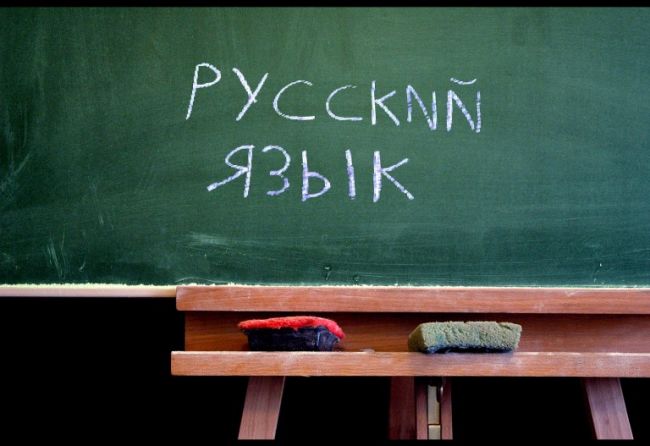 1
Polina Kuznetsova
Formations
2017-2020 – Université d’État de Moscou Lomonossov, Département de linguistique française de la Faculté des Lettres, doctorante.
2015-2017 – Université d’État de Moscou Lomonossov, Département de linguistique française de la Faculté des Lettres. Master en philologie, diplôme avec la mention «distinction».
2011-2015 – Université d’État de Moscou Lomonossov, Département d’histoire de la littérature
étrangère de la Faculté des Lettres. Bachelier en philologie, diplôme avec la mention «distinction».
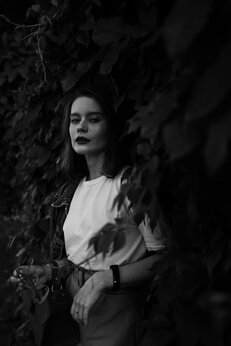 2
CENTRES D'INTÉRÊT
Langue et culture francaises, 
langues romanes, 
méthodologie de l’enseignement du français, 
méthodologie de l’enseignement du russe,
la théorie et la pratique de la traduction, 
traduction du russe vers le français et du français vers le russe, 
langage de la publicité, 
publicité cosmetique, 
figures de style, 
argumentation, 
rhétorique.
3
Objectifs du cours
Fonder de bonnes bases de la grammaire russe qui permettent de continuer d’étudier le russe de manière autonome.
 Mener une conversation fluide sur certains sujets, exprimer ses désirs, ses opinions, ses peurs, parler de son expérience et de ses projets. 
 Approfondir la connaissance de la culture russe par le biais des exposés oraux tout le long de l’année.
4
Contenu
La grammaire de ce cours inclut toutes les notions de base de la grammaire russe (six cas, verbes irréguliers, verbes unidirectionnels et multidirectionnels, aspects) et la révisions des éléments étudiés au niveau A1. Les textes adaptés au niveau permettent de perfectionner la lecture en cyrillique tandis que les devoirs écrits développent la capacité d’écriture en russe (résumé des textes, description de ses voyages etc.). Dans la conversation, l’étudiant sera capable d’exprimer son opinion, ses désirs, son mécontentement, mener une courte discussion, parler de son expérience, exprimer ses peurs, raconter une longue histoire ; comprendre une explication, un conseil, des directions.
5
On attend de vous...
De l’assiduité (sans efforts de votre part les objectifs du cours ne seront pas atteints),
De la régularité ( 2 absence – maximum ),
De l’honnêteté (vous avez signé une charte antiplagiat, je vous le rappelle), 
Du travail constant (à tous les cours vous aurez un petit contrôle).
6
Règles du cours
Chaque cours, vous aurez un petit contrôle (vraiment petit !) au milieu du cours (comme ça « j’avais un cours à monod » ne sera pas une excuse)
Le devoir est à rendre ! Chaque devoir ! Pas de devoir = pas de contrôle continu !
Vous préparez vos dialogues d’examen pendant tout le semestre et chaque cours, je le demanderai à un binôme au hasard.
On ne se moque pas de mon français ☺
7
Plan du cours
Les verbes « идти » (aller à pied) et « ехать » (aller). 
Les réponses aux questions « Куда ты едешь/идешь? » (Où vas-tu ?) et «Как? / На чем?  » (Qu’est-ce que tu prends pour aller...?)
 Les locutions figées avec les verbes en question.
Le génitif:  complément du nom, possession, abscence, après des prépositions.
8
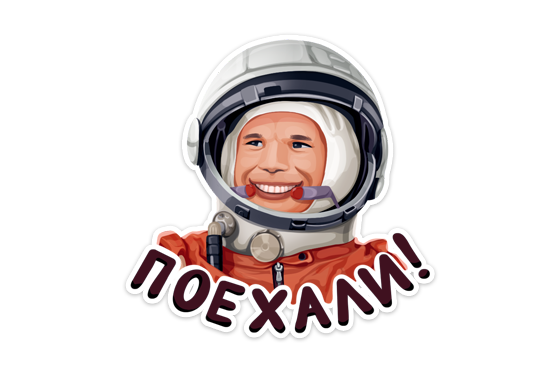 9
LES VERBES DE MOUVEMENT SIMPLES
Les verbes de mouvement simples sont imperfectifs.
Ils se divisent en deux catégories qu l'on appelle sous-aspect: les verbes déterminés et indéterminés.
10
Les verbes déterminés
Les verbes déterminés          action en train de se faire vers un but précis (je suis en train d'aller quelque part).  Un autre nom des verbes déterminés  - verbes unidirectionnels.
11
Regardez!
он идёт в театр           il va au théâtre (il est sur le chemin du théâtre)
он шёл в театр           il allait au théâtre (il était en train d'y aller, il était sur le chemin du théâtre)
12
Les verbes indéterminés
Les verbes indéterminés indiquent une action générale, habituelle, qui se répéte ou une action sans but défini (tous les jours je vais au cinéma, je marche dans le parc).
Les verbes indéterminés sont aussi parfois appelés verbes multidirectionnels.
13
Regardez!
он часто ходит в театр         il va souvent au théâtre (car il aime le théâtre et il y va souvent)
он редко ходит в кино        il va rarement au cinéma ( car il n'aime pas et y va rarement)
он любит ходить в театр       il aime aller au théâtre (= il aime le théâtre)
oн ходит по комнате       il marche dans la pièce (il fait les cent pas)
14
ИДТИ́
1) aller () ; (re)venir () (откуда-либо) ; marcher (передвигаться)
идти в библиотеку — aller à la bibliothèque
идти из библиотеки — revenir de la bibliothèque
идти медленно — marcher lentement
идти лесом, полем — aller à travers bois, à travers champs
15
2) (приближаться) arriver ()
поезд идёт — le train arrive 
весна идёт — le printemps approche
3) (пролегать - о горах, лесе и т.п.) s'étendre; aller () 
улица идёт через весь город — la rue traverse toute la ville
16
4) (протекать, проходить - о времени) passer , s'écouler 
время идёт — le temps passe
5) (действовать - о механизмах) marcher 
часы идут хорошо — la montre marche bien
6) (подходить, соответствовать) aller () (быть к лицу) ; convenir () (годиться) 
зелёное не идёт к голубому — le vert ne se marie pas bien avec le bleu 
эта шляпа тебе идёт — ce chapeau te va bien
этот цвет ей идёт — cette couleur lui va
17
Е́ХАТЬ
1) (на чём-либо) aller () 
ехать на пароходе, на автомобиле — aller en bateau, en auto ехать 
верхом, на велосипеде — aller à cheval; à bicyclette 
2) (уезжать) partir ()
дальше ехать некуда! — ça dépasse les bornes!
18
ИДТИ́ – Е́ХАТЬ
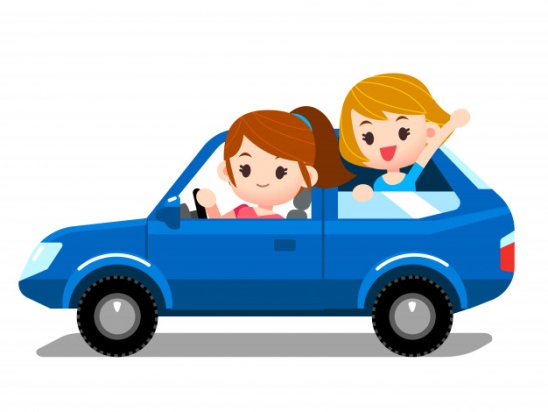 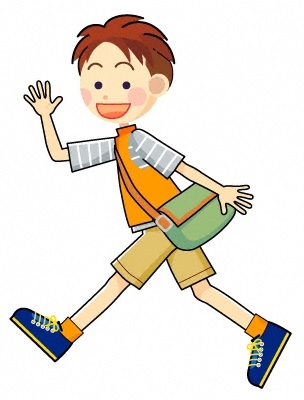 19
ИДТИ́/Е́ХАТЬ – КУДА́?
ИДТИ́/Е́ХАТЬ + Accusatif !
Я е́ду домо́й. Он е́дет туда́.
Они едут сюда́.
Я иду домо́й. Он идёт туда́.
Они идут сюда́.
20
Adverbes à retenir
Домо́й -  à la maison; chez soi (moi, toi, ) пора домой — il est temps de rentrer (à la maison)
Туда́ - y, là, là-bas
идите туда — allez-y, allez là-bas 
положите туда эту книгу — mettez là ce livre
туда и обратно (о билете) — aller et retour 
взять билет туда и обратно — prendre un
Сюда́ – ici
положи вещи сюда — mets les valises ici
пожалуйста, сюда (указание дороги) — par ici, s'il vous plaît
пожалуйте сюда! — venez ici!
21
ИДТИ́/Е́ХАТЬ – КАК?
Я иду́ домо́й пешко́м (à pied).

Е́хать на маши́нЕ, на авто́бусЕ, на по́ездЕ, на у́берЕ...

НО: е́хать на такси́, на метро́
22
Устойчивые выражения: идти
Идёт! – D’accord!
Часы идут - l'heure tourne / l'aiguille tourne / cette montre marche .
Снег идёт – Il neige.
Тебе идёт – ça te va.
Этот фильм идёт в кино. – Ce film passe au cinéma.
23
Устойчивые выражения: ехать
У меня крыша едет от чего-то – ça me rend fou / folle
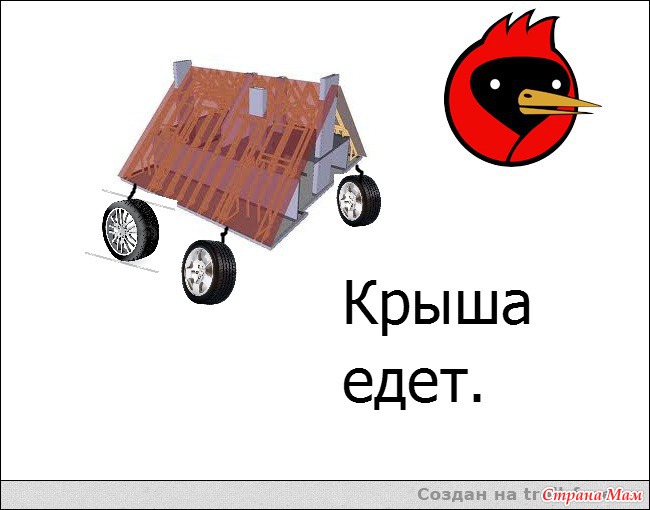 24
Chaque toit a son propre style d’aller
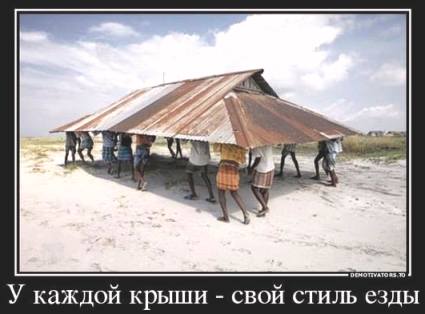 25
On commence
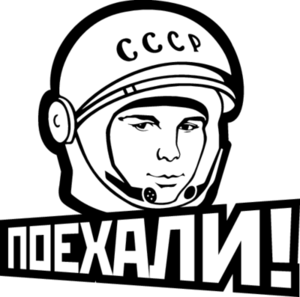 26
Родѝтельный падѐж
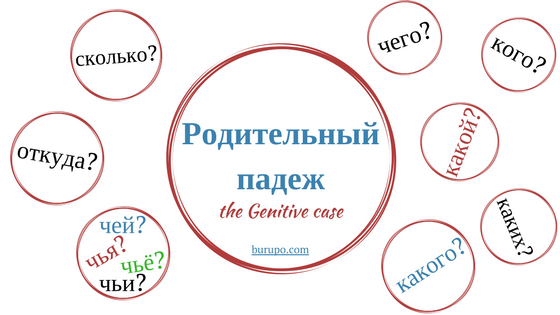 27
Le génitif
C’est le cas du complément du nom.
On l’utilise souvent pour exprimer l'absence.
Astuce!
Souvent (mais pas toujours) le génitif russe apparaît là où en français il y a le complément introduit par la préposition « de »!
28
C’est à qui? Это чьё?
29
Le génitif de possession
Pas de verbes « иметь », « обладать »  (avoir) . 
La construction avec la préposition « у » et le verbe « есть » est à choisir.
Comparez:
30
Absence
У меня нет…
Comparez:
31
Le génitif et les prépositions
32
Le génitif et les prépositions
33
Женский род / féminin
https://burupo.com/ru/genitive-case-russian-endings-ru/
34
La désinence du GENITIF des féminins en -/a/ (1ère déclinaison) est :/i/ notée -Ы ou -И.
La désinence du GENITIF des féminins en signe mou (3ème déclinaison) est en -/i/ notée -и.
35
Мужской и средний род / masculin et neutre
https://burupo.com/ru/genitive-case-russian-endings-ru/
36
La désinence du GENITIF des masculins et neutres (2ème déclinaison) est /a/ notée -А ou -Я(certains masculins ont un génitif partitif en /-u/ noté -у ou -ю)            RARE
37
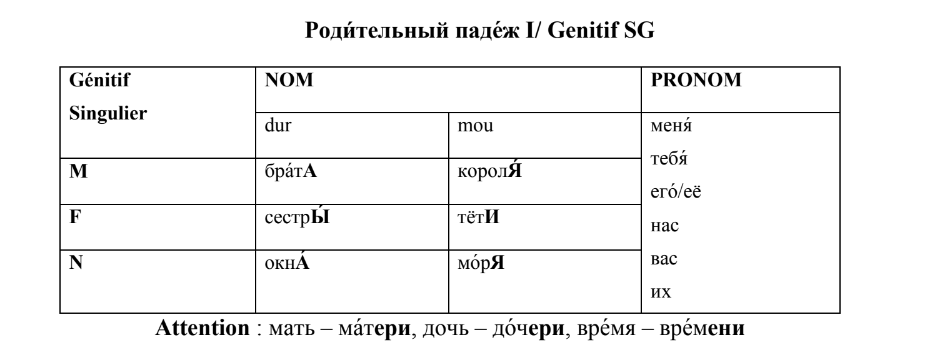 38
Домашнее задание:
Доделайте упражнения.
Кто чаще пьет чай: русские или англичане?
39
Список картинок и ссылок
http://russe.inalco.chez.com/L0GRAM/GRAM_LO/verb_mvt_simpl.htm
40